PRESENTATION TITLE
DARK BACKGROUND
STANDARD RATIO
(4:3)

Month, 00 2024
RECOGNIZED AS ONE OF THE TOP 10 SCHOOLS IN THE REGION.
U.S News & World Report
The results are in, and once again this year, Texas Lutheran University has been recognized as one of U.S. News & World Report’s Best Colleges. For the tenth year in a row, TLU has been ranked as a “Best” school in its region.
“These rankings bear testimony to the excellent education TLU offers,” says TLU President Dr. Debbie Cottrell. “Being consistently recognized among the best regional colleges reflects our dedication to nurturing the potential of every student, as well as the hard work and dedication of the entire university community.”
“Often associated with determination, strength, and courage, 
the bulldog is kind but courageous, friendly but dignified, 
He/she is a thick-set, low-slung, well-muscled bruiser whose 
“sourmug” face is the universal symbol of courage and tenacity.”

–Unknown
Presentation Basics
Be cautious about overloading a presentation with too much text.
If your slide is overly dense, try breaking the slide up into multiples by bullet.
The presentation is an aid for the audience, not the speaker.
Don’t use it as a teleprompter, but to reinforce your most important takeaways.
Want to reset the layout to match the template? 
Reapply the template by going to Home on the Ribbon, then next to the ‘New Slide’ button, click the ‘Reset’ button.
This will also re-add any placeholder frames you’ve deleted, if you want them back.
ACCESSIBILITY TIPS
Checking Accessibility
Adding Alt Text
Go to ‘Tools’ then ‘Check Accessibility.’
PowerPoint will provide a summary of what needs to be updated to make your deck more accessible.
Be sure to add Alt Text for images you add that are contextual. 
The stock images in the design have already been marked as decorative. 
Add Alt Text to images by right-clicking and selecting ‘Add Alt Text.’
SECTION HEADER
Want to add your own background image to a section header? Right-click the slide (careful to avoid the text boxes) and select ‘Format Background…’ to open the Format Pane on the right. Then hit the ‘Insert’ button and add any image from your computer.
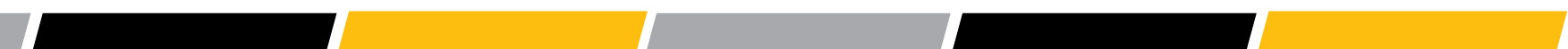 Callout 4
Callout 3
Callout 2
Callout 1
Description of callout 1
Description of callout 1
Description of callout 1
Description of callout 1
Callout 8
Callout 7
Callout 6
Callout 5
Description of callout 1
Description of callout 1
Description of callout 1
Description of callout 1
4
12
NCAA Division IIIChampionships
National Championships
61
82
NCAA Division III National Top 10 Finishes
Conference Championships
21
290
Division Championships
All-Americans
STUdent engagement
Get involved and join the fun!

More than 80% of freshmen and over 60% of all students live on campus, making TLU a true residential college experience.
Stay connected
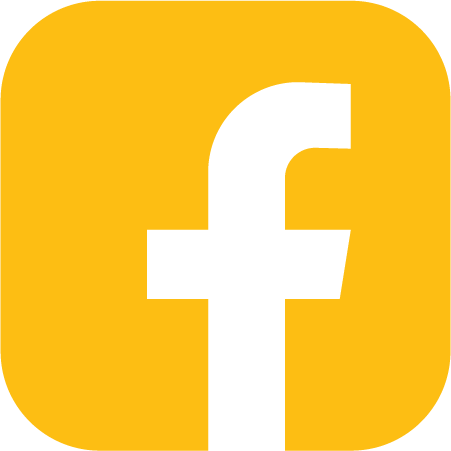 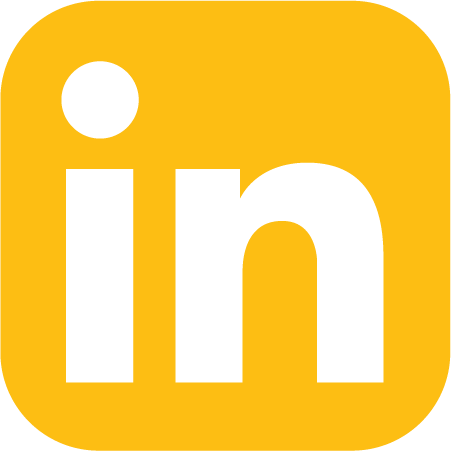 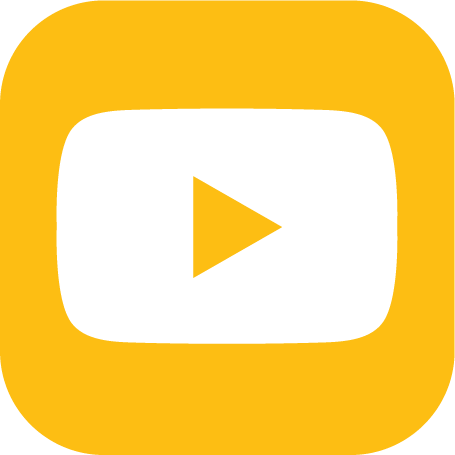 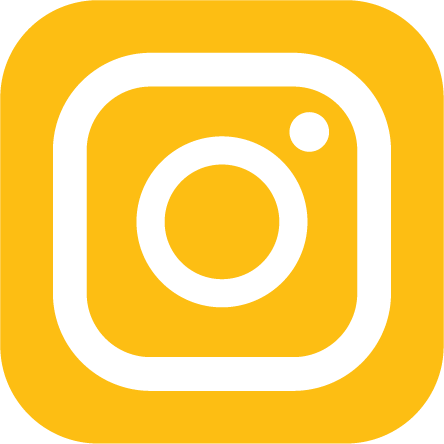 Facebook/yoururl
Instagram/yoururl
LinkedIn/yoururl
YouTube/yoururl
1000 West Court Street • Seguin, Texas 78155•  tlu.edu